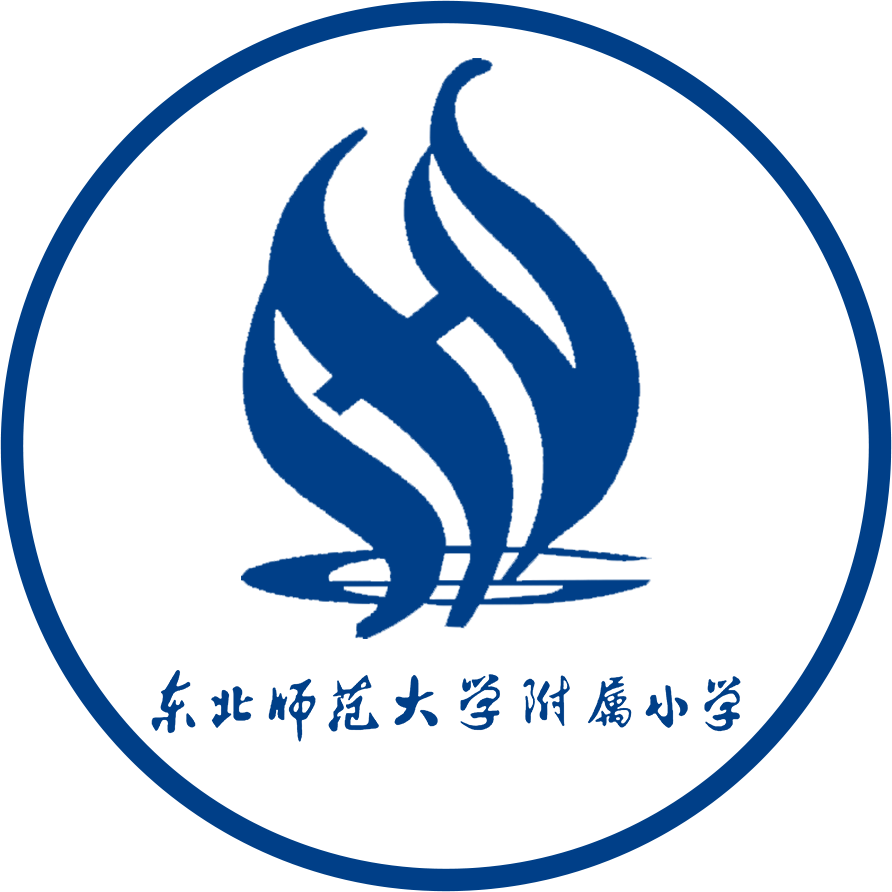 空白演示
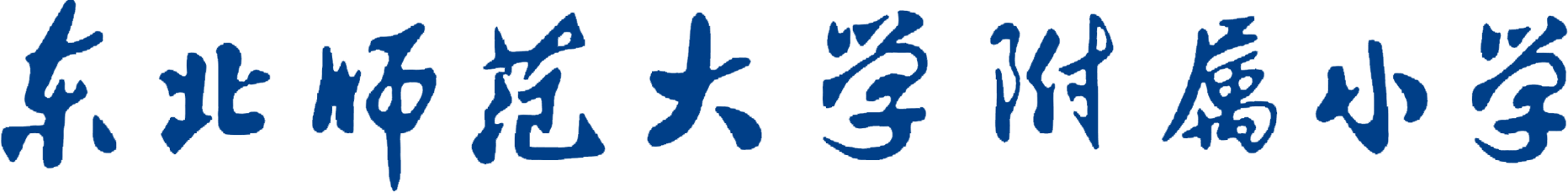 年终述职报告
单击输入您的封面副标题
汇报人：xxx
时间：2024.01.01
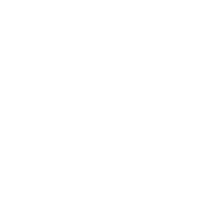 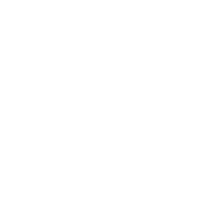 空白演示
01
标题一
目
02
标题一
03
标题一
录
单击输入您的封面副标题
04
标题一
05
标题一
01
选题背景及意义
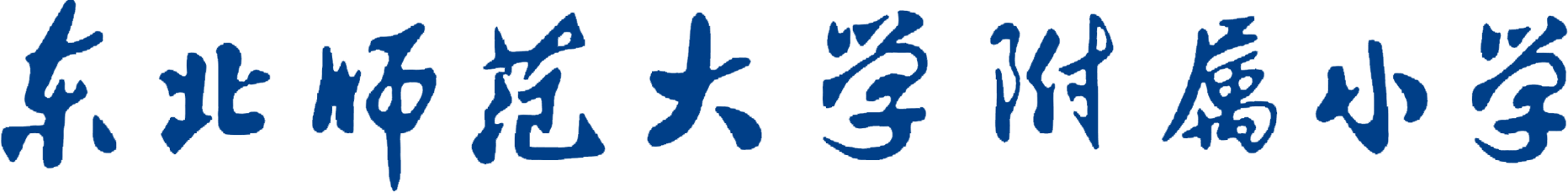 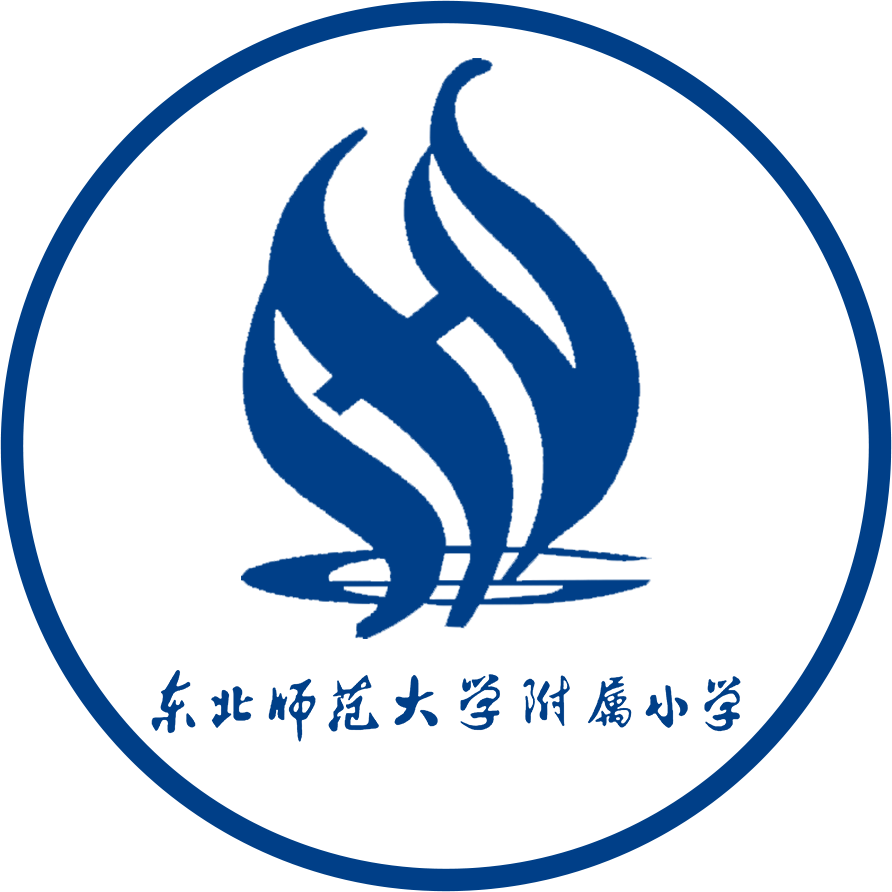 空白演示
单击输入您的封面副标题
01  请输入标题
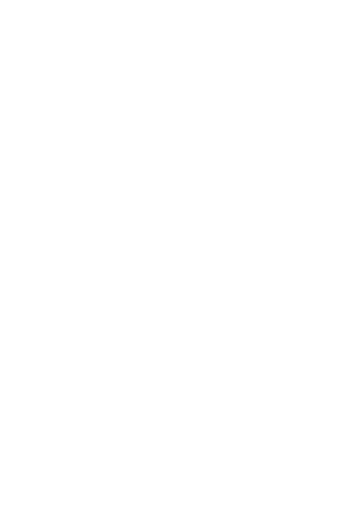 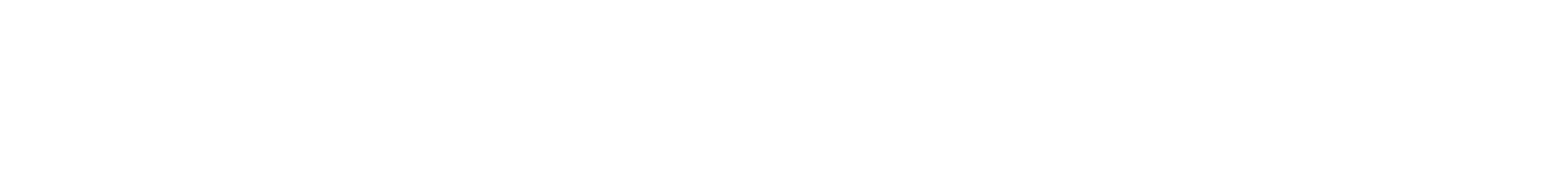 空白演示
目
录
单击输入您的封面副标题
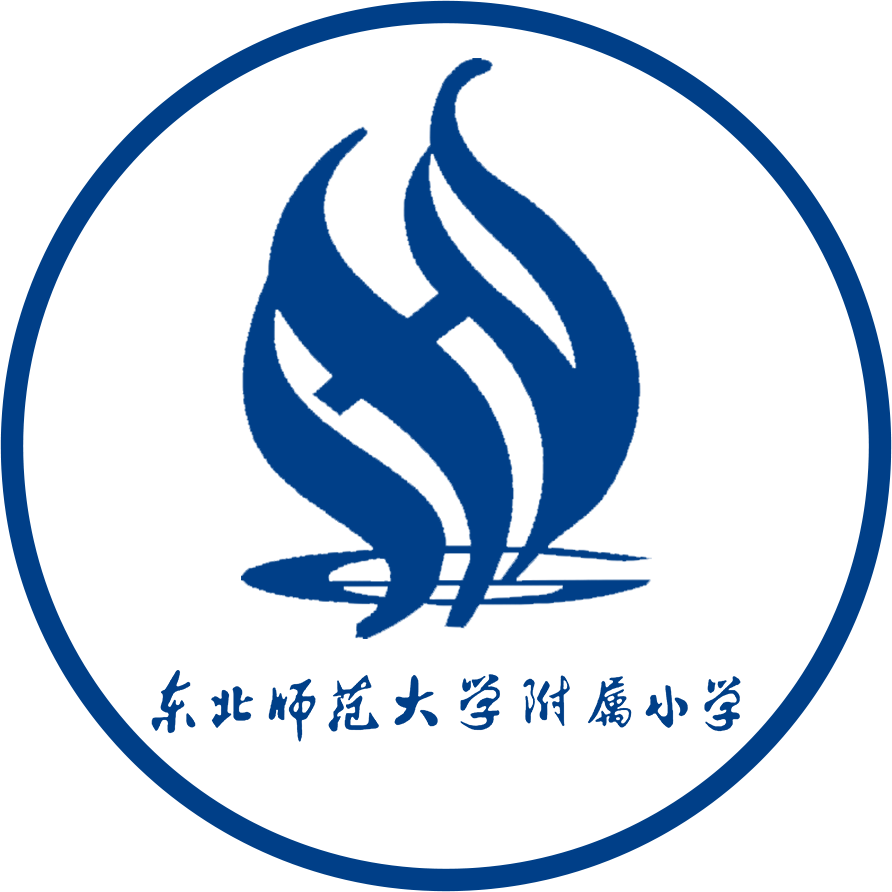 空白演示
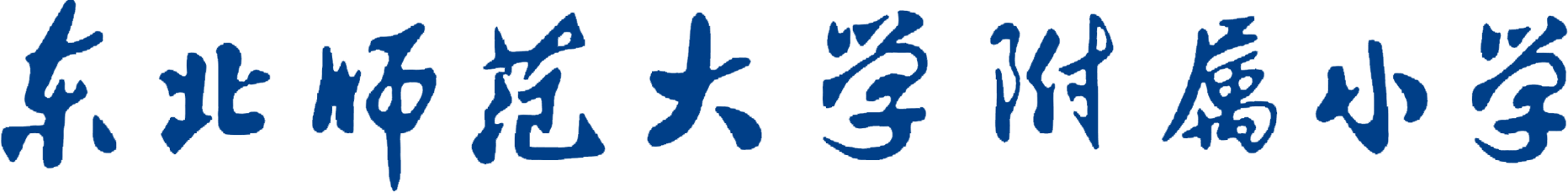 感谢聆听
单击输入您的封面副标题
汇报人：xxx
时间：2024.01.01
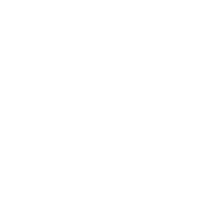 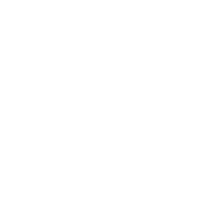